UNIT-III
SUBPROGRAMS
By
Mr. T. M. Jaya Krishna M.Tech
Subprograms and Blocks
Fundamentals of subprograms
General Subprogram Characteristics:
single entry point
calling program unit - - suspended (subprogram called)
Control returns  caller
Basic Definitions:
Subprogram
interface  & actions = subprogram abstraction
Subprogram call
Explicit request
Wn? Subprogram active
Begun execution completed (yet)
Subprogram Header
Syntactic unit - - a subprogram definition = some kind
Name  subprogram
Parameters (optional)
Example: def adder parameters):	python
[Speaker Notes: General Subprogram Characteristics:
Each subprogram has a single entry point.
The calling program unit is suspended during the execution of the called subprogram, which implies that there is only one subprogram in execution at any given time.
Control always returns to the caller when the subprogram execution terminates.

Basic Definitions:
A subprogram definition describes the interface to and the actions of the subprogram abstraction. A subprogram call is the explicit request that a specific subprogram be executed. 
A subprogram is said to be active if, after having been called, it has begun execution but has not yet completed that execution. There are two fundamental kinds of subprograms: procedures and functions
A subprogram header, which is the first part of the definition, serves several purposes. 
It specifies that the following syntactic unit is a subprogram definition of some particular kind. In languages that have more than one kind of subprogram, the kind of the subprogram is usually specified with a special word. 
If the subprogram is not anonymous, the header provides a name for the subprogram. 
It may optionally specify a list of parameters.
Consider the following header examples:
				def adder parameters):
This is the header of a Python subprogram named adder. Ruby subprogram headers also begin with def. The header of a JavaScript subprogram begins with function. In C, the header of a function named adder might be as follows: 
				void adder (parameters)
The reserved word void in this header indicates that the subprogram does not return a value. The body of subprograms defines its actions. In the C-based languages (and some others—for example, JavaScript) the body of a subprogram is delimited by braces. In Ruby, an end statement terminates the body of a subprogram. As with compound statements, the statements in the body of a Python  function must be indented and the end of the body is indicated by the first statement that is not indented.]
Fundamentals of subprograms
General Subprogram Characteristics:
single entry point
calling program unit - - suspended (subprogram called)
Control returns  caller
Basic Definitions:
Parameter profile
Number, order & types = formal parameters
Protocol
Parameter profile + return type
Function declaration
Prototypes (another name)
Static type checking (needed)
C & C++ (common)
[Speaker Notes: One characteristic of Python functions that sets them apart from the functions of other common programming languages is that function def statements are executable. When a def statement is executed, it assigns the given name to the given function body. Until a function’s def has been executed, the function cannot be called. Consider the following skeletal example:
if . . .
def fun(. . .):
. . .
else
def fun(. . .):
. . .
If the then clause of this selection construct is executed, that version of the function fun can be called, but not the version in the else clause. Likewise, if the else clause is chosen, its version of the function can be called but the one in the then clause cannot.

All Lua functions are anonymous, although they can be defined using syntax that makes it appear as though they have names. For example, consider the following identical definitions of the function cube:
function cube(x) return x * x * x end

cube = function (x) return x * x * x end
The first of these uses conventional syntax, while the form of the second more accurately illustrates the namelessness of functions.

The parameter profile of a subprogram contains the number, order, and types of its formal parameters. The protocol of a subprogram is its parameter profile plus, if it is a function, its return type. In languages in which subprograms have types, those types are defined by the subprogram’s protocol.

Subprograms can have declarations as well as definitions.  This form parallels the variable declarations and definitions in C, in which the declarations can be used to provide type information but not to define variables. 

Subprogram declarations provide the subprogram’s protocol but do not include their bodies. They are necessary in languages that do not allow forward references to subprograms. In both the cases of variables and subprograms, declarations are needed for static type checking. In the case of subprograms, it is the type of the parameters that must be checked. Function declarations are common in C and C++ programs, where they are called prototypes.]
Fundamentals of subprograms
Parameters:
Formal Parameters
Bound  storage only wn? Subprogram - - called
Actual Parameters
Subprogram call stmt +de
Name = subprogram
parameters bound  formal parameters
Positional Parameters
Binding = actual & formal parameters (position)
[Speaker Notes: Subprograms typically describe computations. There are two ways that a nonmethod subprogram can gain access to the data that it is to process: through direct access to nonlocal variables (declared elsewhere but visible in the subprogram) or through parameter passing. Data passed through parameters are accessed through names that are local to the subprogram. 

Parameter passing is more flexible than direct access to nonlocal variables. In essence, a subprogram with parameter access to the data that it is to process is a parameterized computation. It can perform its computation on whatever data it receives through its parameters (presuming the types of the parameters are as expected by the subprogram). 

If data access is through nonlocal variables, the only way the computation can proceed on different data is to assign new values to those nonlocal variables between calls to the subprogram. Extensive access to nonlocals can reduce reliability. Variables that are visible to the subprogram where access is desired often end up also being visible where access to them is not needed.

The parameters in the subprogram header are called formal parameters. They are sometimes thought of as dummy variables because they are not variables in the usual sense: In most cases, they are bound to storage only when the subprogram is called, and that binding is often through some other program variables.

Subprogram call statements must include the name of the subprogram and a list of parameters to be bound to the formal parameters of the subprogram. These parameters are called actual parameters. In nearly all programming languages, the correspondence between actual and formal parameters—or the binding of actual parameters to formal parameters—is done by position: The first actual parameter is bound to the first formal parameter and so forth. Such parameters are called positional parameters. This is an effective and safe method of relating actual parameters to their corresponding formal parameters, as long as the parameter lists are relatively short.]
Fundamentals of subprograms
Parameters:
Python
Ruby
C++
Fortran95+
Ada & PHP
Formal parameters have default value
[Speaker Notes: When lists are long, however, it is easy for a programmer to make mistakes in the order of actual parameters in the list. One solution to this problem is to provide keyword parameters, in which the name of the formal parameter to which an actual parameter is to be bound is specified with the actual  parameter in a call.
The advantage of keyword parameters is that they can appear in any order in the actual parameter list. Python functions can be called using this technique, as in 				sumer(length = my_length, list = my_array, sum = my_sum)
where the definition of sumer has the formal parameters length, list, and sum.

The disadvantage to keyword parameters is that the user of the subprogram must know the names of formal parameters. In addition to keyword parameters, Ada, Fortran 95+ and Python allow positional parameters. Keyword and positional parameters can be mixed in a call, as in
							sumer(my_length, sum = my_sum, list = my_array)

The only restriction with this approach is that after a keyword parameter appears in the list, all remaining parameters must be keyworded. This restriction is necessary because a position may no longer be well defined after a keyword parameter has appeared. In Python, Ruby, C++, Fortran 95+ Ada, and PHP, formal parameters can have default values. A default value is used if no actual parameter is passed to the formal parameter in the subprogram header. Consider the following Python function header:
							def compute_pay(income, exemptions = 1, tax_rate)

The exemptions formal parameter can be absent in a call to compute_pay; when it is, the value 1 is used. No comma is included for an absent actual parameter in a Python call, because the only value of such a comma would be to indicate the position of the next parameter, which in this case is not necessary because all actual parameters after an absent actual parameter must be keyworded. For example, consider the following call:
			pay = compute_pay(20000.0, tax_rate = 0.15)

In C++, which does not support keyword parameters, the rules for default parameters are necessarily different. The default parameters must appear last,  because parameters are positionally associated. Example: float compute_pay(float income, float tax_rate, int exemptions = 1)]
Fundamentals of subprograms
Parameters:
Python
Ruby
C++
Fortran95+
Ada & PHP
Formal parameters have default value
[Speaker Notes: C# allows methods to accept a variable number of parameters, as long as they are of the same type. The method specifies its formal parameter with the params modifier. The call can send either an array or a list of expressions, whose values are placed in an array by the compiler and provided to the called method.

For example, consider the following method:
public void DisplayList(params int[] list) {
foreach (int next in list) {
Console.WriteLine("Next value {0}", next);
}
}

If DisplayList is defined for the class MyClass and we have the following declarations,
Myclass myObject = new Myclass;
int[] myList = new int[6] {2, 4, 6, 8, 10, 12};
DisplayList could be called with either of the following:
myObject.DisplayList(myList);
myObject.DisplayList(2, 4, 3 * x - 1, 17);]
Fundamentals of subprograms
Procedures and Functions:
Returns no value & value respectively
Functions
Called by appearances = their names in expressions w actual parameters (required)
Value produced by it’s execution
Returned  calling code
[Speaker Notes: All subprograms are collections of statements that define parameterized computations. Functions return values and procedures do not. In most languages that do not include procedures as a separate form of subprogram, functions can be defined not to return values and they can be used as procedures. The computations of a procedure are enacted by single call statements. In effect, procedures define new statements. 

For example, if a particular language does not have a sort statement, a user can build a procedure to sort arrays of data and use a call to that procedure in place of the unavailable sort statement. In Ada, procedures are called just that; in Fortran, they are called subroutines. Most other languages do not support procedures.

Procedures can produce results in the calling program unit by two methods:
(1) If there are variables that are not formal parameters but are still visible in both the procedure and the calling program unit, the procedure can change them
(2) if the procedure has formal parameters that allow the transfer of data to the caller, those parameters can be changed.

Functions structurally resemble procedures but are semantically modeled on mathematical functions. Functions are called by appearances of their names in expressions, along with the required actual parameters. The value produced by a function’s execution is returned to the calling code, effectively replacing the call itself.

Functions define new user-defined operators. For example, if a language does not have an exponentiation operator, a function can be written that returns the value of one of its parameters raised to the power of another parameter. Its header in C++ could be

			float power(float base, float exp)

which could be called with

			result = 3.4 * power(10.0, x)]
Design Issues for Subprograms
r local variables statically or dynamically allocated?
Can subprogram definitions appear in other subprogram definitions?
What parameter-passing method or methods r used?
r the types = actual parameters checked against the types = formal parameters?
If subprograms c passed as parameters & subprograms c nested, what - - referencing environment = a passed subprogram?
Can subprograms be overloaded?
Can subprograms be generic?
If the language allows nested subprograms, r closures supported?
[Speaker Notes: Subprograms are complex structures in programming languages, and it follows from this that a lengthy list of issues is involved in their design. One obvious issue is the choice of one or more parameter-passing methods that will be used.

The wide variety of approaches that have been used in various languages is a reflection of the diversity of opinion on the subject. A closely related issue is whether the types of actual parameters will be type checked against the types of the corresponding formal parameters.

The nature of the local environment of a subprogram dictates to some degree the nature of the subprogram. The most important question here is whether local variables are statically or dynamically allocated.

Next, there is the question of whether subprogram definitions can be nested. Another issue is whether subprogram names can be passed as parameters. If subprogram names can be passed as parameters and the language allows subprograms to be nested, there is the question of the correct referencing environment of a subprogram that has been passed as a parameter. Finally, there are the questions of whether subprograms can be overloaded or generic. 

An overloaded subprogram is one that has the same name as another subprogram in the same referencing environment. A generic subprogram is one whose computation can be done on data of different types in different calls. A closure is a nested subprogram and its referencing environment, which together allow the subprogram to be called from anywhere in a program.

Are local variables statically or dynamically allocated?
Can subprogram definitions appear in other subprogram definitions?
What parameter-passing method or methods are used?
Are the types of the actual parameters checked against the types of the formal parameters?
If subprograms can be passed as parameters and subprograms can be nested, what is the referencing environment of a passed subprogram?
Can subprograms be overloaded?
Can subprograms be generic?
If the language allows nested subprograms, are closures supported?]
Local referencing environments
Local Variables
Defined inside subprograms
c either stack dynamic variable | static variable
Stack dynamic variable:
Bound  storage (Subprogram begins  execute)
Unbound  storage (Subprogram terminates execution)
[Speaker Notes: Subprograms can define their own variables, thereby defining local referencing environments. Variables that are defined inside subprograms are called local
variables, because their scope is usually the body of the subprogram in which they are defined.
Local variables can be either static or stack dynamic. If local variables are stack dynamic, they are bound to storage when the subprogram begins execution and are unbound from storage when that execution terminates. 

Advantages of stack-dynamic local variables:
The primary one being the flexibility they provide to the subprogram. It is essential that recursive subprograms have stack-dynamic local variables. 
Another advantage of stack-dynamic locals is that the storage for local variables in an active subprogram can be shared with the local variables in all inactive subprograms. This is not as great an advantage as it was when computers had smaller memories.

Disadvantages of stack-dynamic local variables are:
First, there is the cost of the time required to allocate, initialize (when necessary), and deallocate such variables for each call to the subprogram.
Second, accesses to stack-dynamic local variables must be indirect, whereas accesses to static variables can be direct. This indirectness is required because the place in the stack where a particular local variable will reside can be determined only during execution. 
Finally, when all local variables are stack dynamic, subprograms cannot be history sensitive; that is, they cannot retain data values of local variables between calls. 

It is sometimes convenient to be able to write history-sensitive subprograms. A common example of a need for a history-sensitive subprogram is one whose task is to generate pseudorandom numbers. 
Each call to such a subprogram computes one pseudorandom number, using the last one it computed. It must, therefore, store the last one in a static local variable. Coroutines and the subprograms used in iterator loop constructs are other examples of subprograms that need to be history sensitive.]
Local referencing environments
Local Variables
Defined inside subprograms
c either stack dynamic variable | static variable
Static variable:
Bound  memory cells before prog. execution begins & remain bound  those same memory cells until prog. execution terminates.
[Speaker Notes: Static variables are those that are bound to memory cells before program execution begins and remain bound to those same memory cells until program execution terminates.

Advantage of static local variables:
They are slightly more efficient – they require no run-time overhead for allocation and deallocation. 
Also, if accessed directly, these accesses are obviously more efficient. And, of course, they allow subprograms to be history sensitive. 

Disadvantage of static local variables:
Inability to support recursion. Also, their storage cannot be shared with the local variables of other inactive subprograms.

In most contemporary languages, local variables in a subprogram are by default stack dynamic. In C and C++ functions, locals are stack dynamic unless specifically declared to be static. For example, in the following C (or C++) function, the variable sum is static and count is stack dynamic.
int adder(int list[], int listlen) {
static int sum = 0;
int count;
for (count = 0; count < listlen; count ++)
sum += list [count];
return sum;
}
The methods of C++, Java, and C# have only stack-dynamic local variables. All local variables in Python methods are stack dynamic.]
Local referencing environments
Nested Subprograms
Idea originated with Algol 60.
Motivation  create a hierarchy = both logic & scopes
Lang.’s allow r:
Algol 60
Algol 68
Pascal & 
Ada
JavaScript
Python
Ruby & Lua
Lang.’s allow r:
direct descendants = C
[Speaker Notes: The idea of nesting subprograms originated with Algol 60. The motivation was to be able to create a hierarchy of both logic and scopes. If a subprogram is needed only within another subprogram, why not place it there and hide it from the rest of the program? Because static scoping is usually used in languages
that allow subprograms to be nested, this also provides a highly structured way to grant access to nonlocal variables in enclosing subprograms.

For a long time, the only languages that allowed nested subprograms were those directly descending from Algol 60, which were Algol 68, Pascal, and Ada. Many other languages, including all of the direct descendants of C, do not allow subprogram nesting. Recently, some new languages again allow it. Among these are JavaScript, Python, Ruby, and Lua. Also, most functional programming languages allow subprograms to be nested.]
Parameter-passing methodsSemantics Models of Parameter Passing
Formal parameters characterized by 3 semantic models:
In mode
Out mode
Inout mode
[Speaker Notes: Parameter-passing methods are the ways in which parameters are transmitted to and/or from called subprograms.
Semantics Models of Parameter Passing:
Formal parameters are characterized by one of three distinct semantics models:
They can receive data from the corresponding actual parameter
they can transmit data to the actual parameter
they can do both. 
These models are called in mode, out mode, and inout mode, respectively.
There are two conceptual models of how data transfers take place in parameter transmission: Either an actual value is copied (to the caller, to the called, or both ways), or an access path is transmitted. Most commonly, the access path is a simple pointer or reference. Figure above illustrates the three semantics models of parameter passing when values are copied.]
Parameter-passing methodsImplementation Models of Parameter Passing
Pass-by-Value
Pass-by-Result
Pass-by-Value-Result
Pass-by-Reference
Pass-by-Name
[Speaker Notes: Pass-by-Value: 
When a parameter is passed by value, the value of the actual parameter is used to initialize the corresponding formal parameter, which then acts as a local variable in the subprogram, thus implementing in-mode semantics. Pass-by-value is normally implemented by copy, because accesses often are more efficient with this approach. It could be implemented by transmitting an access path to the value of the actual parameter in the caller, but that would require that the value be in a write-protected cell (one that can only be read).

The advantage of pass-by-value is that for scalars it is fast, in both linkage cost and access time. The main disadvantage of the pass-by-value method if copies are used is that additional storage is required for the formal parameter, either in the called subprogram or in some area outside both the caller and the called subprogram. In addition, the actual parameter must be copied to the storage area for the corresponding formal parameter. The storage and the copy operations can be costly if the parameter is large, such as an array with many elements.

Pass-by-Result: 
It is an implementation model for out-mode parameters. When a parameter is passed by result, no value is transmitted to the subprogram. The corresponding formal parameter acts as a local variable, but just before control is transferred back to the caller, its value is transmitted back to the caller’s actual parameter, which obviously must be a variable.

The pass-by-result method has the advantages and disadvantages of pass-by-value, plus some additional disadvantages. If values are returned by copy (as opposed to access paths), as they typically are, pass-by-result also requires the extra storage and the copy operations that are required by pass-by-value. As
with pass-by-value, the difficulty of implementing pass-by-result by transmitting an access path usually results in it being implemented by copy. In this case, the problem is in ensuring that the initial value of the actual parameter is not used in the called subprogram.

One additional problem with the pass-by-result model is that there can be an actual parameter collision, such as the one created with the call sub(p1, p1) For example, consider the following C# method, which specifies the pass-by-result method with the out specifier on its formal parameter.
void Fixer(out int x, out int y) {
x = 17;
y = 35;
}
. . .
f.Fixer(out a, out a);
If, at the end of the execution of Fixer, the formal parameter x is assigned to its corresponding actual parameter first, then the value of the actual parameter a in the caller will be 35. If y is assigned first, then the value of the actual parameter a in the caller will be 17.

Note: Because the order can be implementation dependent for some languages, different implementations can produce different results.]
Parameter-passing methodsImplementation Models of Parameter Passing
Pass-by-Value
Pass-by-Result
Pass-by-Value-Result
Pass-by-Reference
Pass-by-Name
[Speaker Notes: Pass-by-Value-Result: It is an implementation model for inout-mode parameters in which actual values are copied. It is in effect a combination of pass-by-value and pass-by-result. The value of the actual parameter is used to initialize the corresponding formal parameter, which then acts as a local variable. In fact, pass-by-value-result formal parameters must have local storage associated with the called subprogram. At subprogram termination, the value of the formal parameter is transmitted back to the actual parameter.
Pass-by-value-result is sometimes called pass-by-copy, because the actual parameter is copied to the formal parameter at subprogram entry and then copied back at subprogram termination. Pass-by-value-result shares with pass-by-value and pass-by-result the disadvantages of requiring multiple storage for parameters and time for copying values. It shares with pass-by-result the problems associated with the order in which actual parameters are assigned. The advantages of pass-by-value-result are relative to pass-by-reference.

Pass-by-Reference:  It is a second implementation model for inout-mode parameters. Rather than copying data values back and forth, however, as in pass-by-value-result, the pass-by-reference method transmits an access path, usually just an address, to the called subprogram. This provides the access path to the cell storing the actual parameter. Thus, the called subprogram is allowed to access the actual parameter in the calling program unit. In effect, the actual parameter is shared with the called subprogram. 
Advantage: The passing process itself is efficient, in terms of both time and space. Duplicate space is not required, nor is any copying required.
Disadvantage: 
Access to the formal parameters will be slower than pass-by-value parameters, because of the additional level of indirect addressing that is required
if only one-way communication to the called subprogram is required, inadvertent (meaning unintentional) and erroneous (meaning wrong | incorrect) changes may be made to the actual parameter
Another problem of pass-by-reference is that aliases can be created. This problem should be expected, because pass-by-reference makes access paths  available to the called subprograms, thereby providing access to nonlocal variables.]
Parameter-passing methodsImplementation Models of Parameter Passing
Pass-by-Value
Pass-by-Result
Pass-by-Value-Result
Pass-by-Reference
Pass-by-Name
[Speaker Notes: Pass-by-Name: It is an inout-mode parameter transmission method that does not correspond to a single implementation model. When parameters are  passed by name, the actual parameter is, in effect, textually substituted for the corresponding formal parameter in all its occurrences in the subprogram. This method is quite different from those discussed thus far; in which case, formal parameters are bound to actual values or addresses at the time of the subprogram call. 

A pass-byname formal parameter is bound to an access method at the time of the subprogram call, but the actual binding to a value or an address is delayed until the formal parameter is assigned or referenced. Implementing a pass-by-name parameter requires a subprogram to be passed to the called subprogram to evaluate the address or value of the formal parameter. The referencing environment of the passed subprogram must also be passed.

Pass-by-name parameters are both complex to implement and inefficient. They also add significant complexity to the program, thereby lowering its readability and reliability. Pass-by-name is not part of any widely used language.]
Parameter-passing methodsImplementation Parameter-Passing Methods
Parameter communication takes place thru run-time stack (contemporary lang.’s)
[Speaker Notes: In most contemporary languages, parameter communication takes place through the run-time stack. The run-time stack is initialized and maintained by the run-time system, which manages the execution of programs. The runtime stack is used extensively for subprogram control linkage and parameter passing.

Pass-by-value parameters have their values copied into stack locations. The stack locations then serve as storage for the corresponding formal parameters. 

Pass-by-result parameters are implemented as the opposite of pass-by-value. The values assigned to the pass-by-result actual parameters are placed in the stack, where they can be retrieved by the calling program unit upon termination of the called subprogram. 

Pass-by-value-result parameters can be implemented directly from their semantics as a combination of pass-by-value and pass-by-result. The stack location for such a parameter is initialized by the call and is then used like a local variable in the called subprogram.

Pass-by-reference parameters are perhaps the simplest to implement. Regardless of the type of the actual parameter, only its address must be placed in the stack. In the case of literals, the address of the literal is put in the stack. In the case of an expression, the compiler must build code to evaluate the expression just before the transfer of control to the called subprogram. The address of the memory cell in which the code places the result of its evaluation is then put in the stack. The compiler must be sure to prevent the called subprogram from changing parameters that are literals or expressions.

Access to the formal parameters in the called subprogram is by indirect addressing from the stack location of the address. The implementation of pass-by- value, -result, -value-result, and -reference, where the run-time stack is used, is shown in Figure above.

Subprogram sub is called from main with the call sub(w, x, y, z), where w is passed by value, x is passed by result, y is passed by value-result, and z is passed by reference.]
Parameter-passing methods
Parameter-Passing Methods of Some Common Languages:
Pass by value
C, C++, Java, C# (default type)
Pass by reference
C (pointers)
C++ (reference type)
Java (only object parameters)
C# (specified by preceding formal parameter w ref)
[Speaker Notes: C uses pass-by-value. Pass-by-reference (inout mode) semantics is achieved by using pointers as parameters. The value of the pointer is made available to the called function and nothing is copied back. However, because what was passed is an access path to the data of the caller, the called function can change the caller’s data. C copied this use of the pass-by-value method from ALGOL 68.

In both C and C++, formal parameters can be typed as pointers to constants. The corresponding actual parameters need not be constants, for in such cases they are coerced to constants.
C++ includes a special pointer type, called a reference type. which is often used for parameters. Reference parameters are implicitly dereferenced in the function or method, and their semantics is pass-by- reference. C++ also allows reference parameters to be defined to be constants. Example:
void fun(const int &p1, int p2, int &p3) { . . . }
where p1 is pass-by-reference but cannot be changed in the function fun, p2 is pass-by-value, and p3 is pass-by-reference. Neither p1 nor p3 need be explicitly dereferenced in fun.
Constant parameters and in-mode parameters are not exactly alike. Constant parameters clearly implement in mode. However, in all of the common imperative languages except Ada, in-mode parameters can be assigned in the subprogram even though those changes are never reflected in the values of the corresponding actual parameters. Constant parameters can never be assigned.

As with C and C++, all Java parameters are passed by value. However, because objects can be accessed only through reference variables, object parameters are in effect passed by reference.

The default parameter-passing method of C# is pass-by-value. Pass-by-reference can be specified by preceding both a formal parameter and its corresponding actual parameter with ref.]
Parameter-passing methodsType Checking Parameters
widely accepted
types = actual parameters be checked  consistency
avoid typographical errors
Early Prog. Lang.’s
Fortran 77, C (original version) & recent lang.’s Perl, JavaScript, and PHP
Require parameter type checking
[Speaker Notes: It is now widely accepted that software reliability demands that the types of actual parameters be checked for consistency with the types of the corresponding formal parameters. Without such type checking, small typographical errors can lead to program errors that may be difficult to diagnose because they are not detected by the compiler or the run-time system. 

For example, in the function call result = sub1(1) the actual parameter is an integer constant. If the formal parameter of sub1 is a floating-point type, no error will be detected without parameter type checking. Although an integer 1 and a floating-point 1 have the same value, representations of these two are very different. sub1 cannot produce a correct result given an integer actual parameter value when it expects a floating-point value.

Early programming languages, such as Fortran 77 and the original version of C, did not require parameter type checking; most later languages require it. However, the relatively recent languages Perl, JavaScript, and PHP do not.

C and C++ require some special discussion in the matter of parameter type checking. In the original C, neither the number of parameters nor their types were checked. 

In C89, the formal parameters of functions can be defined in two ways. They can be defined as in the original C; that is, the names of the parameters are listed in parentheses and the type declarations for them follow, as in the following function:

Cont…]
Parameter-passing methodsType Checking Parameters
widely accepted
types = actual parameters be checked  consistency
avoid typographical errors
Early Prog. Lang.’s
Fortran 77, C (original version) & recent lang.’s Perl, JavaScript, and PHP
Require parameter type checking
[Speaker Notes: Cont…
double sin(x)
double x;
{ . . . }
Using this method avoids type checking, thereby allowing calls such as
double value;
int count;
. . .
value = sin(count);
to be legal, although they are never correct.

The alternative to the original C definition approach is called the prototype method, in which the formal parameter types are included in the list, as in 
double sin(double x) { . . . }
If this version of sin is called with the same call, that is, with the following, it is also legal:
value = sin(count);

The type of the actual parameter (int) is checked against that of the formal parameter (double). Although they do not match, int is coercible to double (it is a widening coercion), so the conversion is done. If the conversion is not possible (for example, if the actual parameter had been an array) or if the number of parameters is wrong, then a semantics error is detected. So in C89, the user chooses whether parameters are to be type checked.

In C99 and C++, all functions must have their formal parameters in prototype form. However, type checking can be avoided for some of the parameters by replacing the last part of the parameter list with an ellipsis, as in int printf(const char* format_string, . . .);

A call to printf must include at least one parameter, a pointer to a literal character string. Beyond that, anything (including nothing) is legal. The way printf determines whether there are additional parameters is by the presence of format codes in the string parameter. For example, the format code for integer output is %d. This appears as part of the string, as in the following:
printf("The sum is %d\n", sum);
The % tells the printf function that there is one more parameter. Cont...]
Parameter-passing methodsType Checking Parameters
widely accepted
types = actual parameters be checked  consistency
avoid typographical errors
Early Prog. Lang.’s
Fortran 77, C (original version) & recent lang.’s Perl, JavaScript, & PHP
Require parameter type checking 
Python & Ruby
Type checking
[Speaker Notes: Cont…
There is one more interesting issue with actual to formal parameter coercions when primitives can be passed by reference, as in C#. Suppose a call to a method passes a float value to a double formal parameter. If this parameter is passed by value, the float value is coerced to double and there is no problem.

However, suppose the parameter is passed by reference. When the value of the double formal parameter is returned to the float actual parameter in the caller, the value will overflow its location. To avoid this problem, C# requires the type of a ref actual parameter to match exactly the type of its corresponding formal parameter (no coercion is allowed).

In Python and Ruby, there is no type checking of parameters, because typing in these languages is a different concept. Objects have types, but variables do not, so formal parameters are typeless. This disallows the very idea of type checking parameters.]
Parameter-passing methodsMultidimensional Arrays as Parameters
In C & C++
Multidimensional array - - passed  a subprogram
Compiler m able  build mapping function
Seeing only text = subprogram (calling subprogram)
Multidimensional arrays in C
Stored in row major order (columns only required)
Storage mapping function  row major order wn? lower bound = all indices - - 0 & element size - - 1:
address(mat[i, j]) = address(mat[0,0]) + i *
number_of_columns + j
[Speaker Notes: In C and C++, when a multidimensional array is passed as a parameter to a subprogram, the compiler must be able to build the mapping function for that array while seeing only the text of the subprogram (not the calling subprogram). This is true because the subprograms can be compiled separately from the programs that call them. Consider the problem of passing a matrix to a function in C. 

Multidimensional arrays in C are really arrays of arrays, and they are stored in row major order. Following is a storage-mapping function for row major order for matrices when the lower bound of all indices is 0 and the element size is 1:

address(mat[i, j]) = address(mat[0,0]) + i *
number_of_columns + j

Notice that this mapping function needs the number of columns but not the number of rows. Therefore, in C and C++, when a matrix is passed as a parameter, the formal parameter must include the number of columns in the second pair of brackets. This is illustrated in the following skeletal C program:
void fun(int matrix[][10]) {
. . . }
void main() {
int mat[5][10];
. . .
fun(mat);
. . .
}
The problem with this method of passing matrixes as parameters is that it does not allow a programmer to write a function that can accept matrixes with different numbers of columns; a new function must be written for every matrix with a different number of columns.
Cont…]
Parameter-passing methodsMultidimensional Arrays as Parameters
In C & C++
Multidimensional array - - passed  a subprogram
Compiler m able  build mapping function
Seeing only text = subprogram (calling subprogram)
Multidimensional arrays in C
Stored in row major order (columns only required)
Storage mapping function  row major order wn? lower bound = all indices - - 0 & element size - - 1:
address(mat[i, j]) = address(mat[0,0]) + i *
number_of_columns + j
[Speaker Notes: Cont…

Other languages use different approaches to dealing with the problem of passing multidimensional arrays. Ada compilers are able to determine the defined size of the dimensions of all arrays that are used as parameters at the time subprograms are compiled. In Ada, unconstrained array types can be formal parameters.

An unconstrained array type is one in which the index ranges are not given in the array type definition. Definitions of variables of unconstrained array types must include index ranges. The code in a subprogram that is passed an unconstrained array can obtain the index range information of the actual parameter associated with such parameters. For example, consider the following definitions:
type Mat_Type is array (Integer range <>, Integer range <>) of Float;
Mat_1 : Mat_Type(1..100, 1..20);
A function that returns the sum of the elements of arrays of Mat_Type type follows:
function Sumer(Mat : in Mat_Type) return Float is
Sum : Float := 0.0;
begin
for Row in Mat 'range(1) loop
 for Col in Mat 'range(2) loop
  Sum := Sum + Mat(Row, Col);
 end loop; -- for Col . . .
end loop; -- for Row . . .
return Sum;
end Sumer;

The range attribute returns the subscript range of the named subscript of the actual parameter array, so this works regardless of the size or index ranges of the parameter.

In Fortran, the problem is addressed in the following way. Formal parameters that are arrays must have a declaration after the header. For single  dimensioned arrays, the subscripts in such declarations are irrelevant. But for multidimensional arrays, the subscripts in such declarations allow the compiler to build the storage-mapping function. Consider the following example skeletal Fortran subroutine:

Subroutine Sub(Matrix, Rows, Cols, Result)
Integer, Intent(In) :: Rows, Cols
Real, Dimension(Rows, Cols), Intent(In) :: Matrix
Real, Intent(In) :: Result
. . .
End Subroutine Sub

This works perfectly as long as the Rows actual parameter has the value used for the number of rows in the definition of the passed matrix. The number of rows is needed because Fortran stores arrays in column major order.]
Parameter-passing methodsDesign Considerations
2 imp* considerations  choosing parameter passing methods
Efficiency
1-way | 2-way data transfer - - needed?
Examples of Parameter Passing: (C lang.)
void swap1(int a, int b) {
int temp = a;
a = b;
b = temp;
}
void swap2(int *a, int *b) {
int temp = *a;
*a = *b;
*b = temp;
}
C++ (reference parameters)
void swap2(int &a, int &b) {
int temp = a;
a = b;
b = temp;
}
[Speaker Notes: Two important considerations are involved in choosing parameter-passing methods: efficiency and whether one-way or two-way data transfer is needed.

Contemporary software-engineering principles dictate that access by subprogram code to data outside the subprogram should be minimized. With this goal in mind:
In-mode parameters should be used whenever no data are to be returned through parameters to the caller
Out-mode parameters should be used when no data are transferred to the called subprogram but the subprogram must transmit data back to the caller
Inout-mode parameters should be used only when data must move in both directions between the caller and the called subprogram

Examples of Parameter Passing:
void swap1(int a, int b) {	int temp = a;	a = b;	b = temp;	}

Suppose this function is called with	swap1(c, d);
Recall that C uses pass-by-value. The actions of swap1 can be described by the following pseudo code:
a = c		Move first parameter value in
b = d		Move second parameter value in
temp = a
a = b
b = temp
Although a ends up with d’s value and b ends up with c’s value, the values of c and d are unchanged because nothing is transmitted back to the caller.
We can modify the C swap function to deal with pointer parameters to achieve the effect of pass-by-reference:
void swap2(int *a, int *b) {	int temp = *a;	*a = *b;	*b = temp;	}

swap2 can be called with	swap2(&c, &d);
The actions of swap2 can be described with the following pseudo code
a = &c		Move first parameter address in
b = &d		Move second parameter address in
temp = *a
*a = *b
*b = temp
In this case, the swap operation is successful: The values of c and d are in fact interchanged. swap2 can be written in C++ using reference parameters as follows:
void swap2(int &a, int &b) {	int temp = a;	a = b;	b = temp;	}
This simple swap operation is not possible in Java, because it has neither pointers nor C++’s kind of references. In Java, a reference variable can point to only an object, not a scalar value.]
Parameters That Are Subprograms
subprogram names c sent as parameters  other subprograms
2 Complications
Type checking parameters = activations = subprogram 
Passed as parameter
Referencing environment?
Shallow binding | deep binding | ad hoc binding
The following example program, written with the syntax = JavaScript, illustrates these choices:
function sub1() {
var x;
function sub2() {
alert(x); // Creates a dialog box with the value of x
};
function sub3() {
var x;	x = 3;	sub4(sub2);
};
function sub4(subx) {
var x;	x = 4;	subx();
};
x = 1;	sub3();	
};
[Speaker Notes: In programming, a number of situations occur that are most conveniently handled if subprogram names can be sent as parameters to other subprograms. Although the idea is natural and seemingly simple, the details of how it works can be confusing. If only the transmission of the subprogram code was necessary, it could be done by passing a single pointer. However, two complications arise.

First, there is the matter of type checking the parameters of the activations of the subprogram that was passed as a parameter.

	In C and C++, functions cannot be passed as parameters, but pointers to functions can. The type of a pointer to a function includes the function’s protocol. Because the protocol includes all parameter types, such parameters can be completely type checked. 
	Fortran 95+ has a mechanism for providing types of parameters for subprograms that are passed as parameters, and they must be checked.

The second complication with parameters that are subprograms appears only with languages that allow nested subprograms. The issue is what referencing environment for executing the passed subprogram should be used. There are three choices:
The environment of the call statement that enacts (meaning నటిస్తుంటుంది) the passed subprogram (shallow binding)
The environment of the definition of the passed subprogram (deep binding)
The environment of the call statement that passed the subprogram as an actual parameter (ad hoc binding)
Consider the execution of sub2 when it is called in sub4. For shallow binding, the referencing environment of that execution is that of sub4, so the reference to x in sub2 is bound to the local x in sub4, and the output of the program is 4. For deep binding, the referencing environment of sub2’s execution is that of sub1, so the reference to x in sub2 is bound to the local x in sub1, and the output is 1. For ad hoc binding, the binding is to the local x in sub3, and the output is 3.]
Calling subprograms indirectly
C++
float (*pfun)(float, int);
C & C++ 
Function name w out parentheses (address = function) like array name w out brackets
Example:
// A function declaration
int myfun2 (int, int);		
// Create a pointer and initialize it to point to myfun2
int (*pfun2)(int, int) = myfun2;	
// Assigning a function's address to a pointer
pfun2 = myfun2;		
Myfun2 w called as:
(*pfun2)(first, second);
pfun2(first, second);
[Speaker Notes: The concept of calling subprograms indirectly is not a recently developed concept. C and C++ allow a program to define a pointer to a function, through which the function can be called.

In C++, pointers to functions are typed according to the return type and parameter types of the function, so that such a pointer can point only at functions with one particular protocol. For example, the following declaration defines a pointer (pfun) that can point to any function that takes a float and an int as parameters and returns a float:
float (*pfun)(float, int);

Any function with the same protocol as this pointer can be used as the initial value of this pointer or be assigned to the pointer in a program. In C and C++, a function name without following parentheses, like an array name without following brackets, is the address of the function (or array). So, both of the following are legal ways of giving an initial value or assigning a value to a pointer to a function:
int myfun2 (int, int);		// A function declaration
int (*pfun2)(int, int) = myfun2;	// Create a pointer and initialize it to point to myfun2
pfun2 = myfun2;		// Assigning a function's address to a pointer
The function myfun2 can now be called with either of the following statements:
(*pfun2)(first, second);
pfun2(first, second);
The first of these explicitly dereferences the pointer pfun2, which is legal, but unnecessary.]
Calling subprograms indirectly
C#
Delegates
Syntax:
public delegate int Change(int x);
C instantiated with any method that takes int (parameter) & returns int
static int fun1(int x);
Delegate Change c be instantiated
Sending name = this method  delegate’s constructor as:
Change chgfun1 = new Change(fun1); | Change chgfun1 = fun1;
[Speaker Notes: In C#, the power and flexibility of method pointers is increased by making them objects. These are called delegates, because instead of calling a method, a program delegates that action to a delegate.

To use a delegate, first the delegate class must be defined with a specific method protocol. An instantiation of a delegate holds the name of a method with the delegate’s protocol that it is able to call. The syntax of a declaration of a delegate is the same as that of a method declaration, except that the reserved word delegate is inserted just before the return type. For example, we could have the following:
public delegate int Change(int x);
This delegate can be instantiated with any method that takes an int as a parameter and returns an int. For example, consider the following method declaration:
static int fun1(int x);
The delegate Change can be instantiated by sending the name of this method to the delegate’s constructor, as in the following:
Change chgfun1 = new Change(fun1);
This can be shortened to the following:
Change chgfun1 = fun1;]
Overloaded Subprograms
Overloaded subprogram
Same name as another subprogram
Same referencing environment
Unique protocol (overloaded subprogram)
Different from others in number, order | types (parameters) & return type.
Lang.’s
C++, Java, Ada & C# (predefined)
Because = unique parameter profile (coercion)
Compiler disambiguate occurrences = calls  them
Different type parameters
Parameter coercions allowed
Complicate disambiguation process
[Speaker Notes: An overloaded subprogram is a subprogram that has the same name as another subprogram in the same referencing environment. Every version of an overloaded subprogram must have a unique protocol; that is, it must be different from the others in the number, order, or types of its parameters, and possibly in its return type if it is a function. The meaning of a call to an overloaded subprogram is determined by the actual parameter list (and/or possibly the type of the returned value, in the case of a function). Although it is not necessary, overloaded subprograms usually implement the same process.

C++, Java, Ada, and C# include predefined overloaded subprograms.

Because each version of an overloaded subprogram has a unique parameter profile, the compiler can disambiguate occurrences of calls to them by the  different type parameters. Unfortunately, it is not that simple. Parameter coercions, when allowed, complicate the disambiguation process enormously.

Because C++, Java, and C# allow mixed-mode expressions, the return type is irrelevant to disambiguation of overloaded functions (or methods). The  context of the call does not allow the determination of the return type. For example, if a C++ program has two functions named fun and both take an int parameter but one returns an int and one returns a float, the program would not compile, because the compiler could not determine which version of fun should be used.

Users are also allowed to write multiple versions of subprograms with the same name in Ada, Java, C++, C#, and F#. Once again, in C++, Java, and C# the most common user-defined overloaded methods are constructors. Overloaded subprograms that have default parameters can lead to ambiguous subprogram calls. For example, consider the following C++ code:
void fun(float b = 0.0);	void fun();	. . .	fun();
The call is ambiguous and will cause a compilation error.]
Coroutines
Coroutines:
Special kind = subprogram
Caller & called coroutines r equitable ↔ master-slave relationship b/n them
often called symmetric unit control model
Multiple entry points
controlled themselves
Maintain status b/n activations
Means history sensitive
Secondary executions = coroutine
Begin at points other than beginning (resume ↔ call)
[Speaker Notes: A coroutine is a special kind of subprogram. Rather than the master-slave relationship between a caller and a called subprogram that exists with conventional subprograms, caller and called coroutines are more equitable. In fact, the coroutine control mechanism is often called the symmetric unit control model.

Coroutines can have multiple entry points, which are controlled by the coroutines themselves. They also have the means to maintain their status between activations. This means that coroutines must be history sensitive and thus have static local variables.

Secondary executions of a coroutine often begin at points other than its beginning. Because of this, the invocation of a coroutine is called a resume rather than a call.

For example, consider the following skeletal coroutine:
sub co1(){
. . .
resume co2();
. . .
resume co3();
. . .
}
The first time co1 is resumed, its execution begins at the first statement and executes down to and including the resume of co2, which transfers control to co2. The next time co1 is resumed, its execution begins at the first statement after its call to co2. When co1 is resumed the third time, its execution begins at the first statement after the resume of co3.
This sort of interleaved execution sequence is related to the way multiprogramming operating systems work. Although there may be only one processor, all of the executing programs in such a system appear to run concurrently while sharing the processor. In the case of coroutines, this is sometimes called quasi-concurrency.
One of the usual characteristics of subprograms is maintained in coroutines: Only one coroutine is actually in execution at a given time.	Cont..]
Coroutines
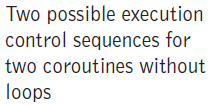 [Speaker Notes: Cont..
Typically, coroutines are created in an application by a program unit called the master unit, which is not a coroutine. When created, coroutines execute their initialization code and then return control to that master unit. When the entire family of coroutines is constructed, the master program resumes one of the coroutines, and the members of the family of coroutines then resume each other in some order until their work is completed, if in fact it can be completed.

If the execution of a coroutine reaches the end of its code section, control is transferred to the master unit that created it. This is the mechanism for ending execution of the collection of coroutines, when that is desirable. In some programs, the coroutines run whenever the computer is running.

Suppose program units A and B are coroutines. Figure above shows two ways an execution sequence involving A and B might proceed.

In Figure (a) above, the execution of coroutine A is started by the master unit. After some execution, A starts B. When coroutine B in Figure (a) first causes control to return to coroutine A, the semantics is that A continues from where it ended its last execution. In particular, its local variables have the values left them by the previous activation. Figure (b) shows an alternative execution sequence of coroutines A and B. In this case, B is started by the master unit.

Cont..]
Coroutines
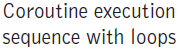 [Speaker Notes: Cont..
Rather than have the patterns shown in previous Figures (a) and (b), a coroutine often has a loop containing a resume. Figure above shows the execution sequence of this scenario. In this case, A is started by the master unit. Inside its main loop, A resumes B, which in turn resumes A in its main loop. 

Among contemporary languages, only Lua fully supports coroutines. However, the generators of Python are a form of coroutines.]